DRUGI VATIKANSKI SABOR (KONCIL)
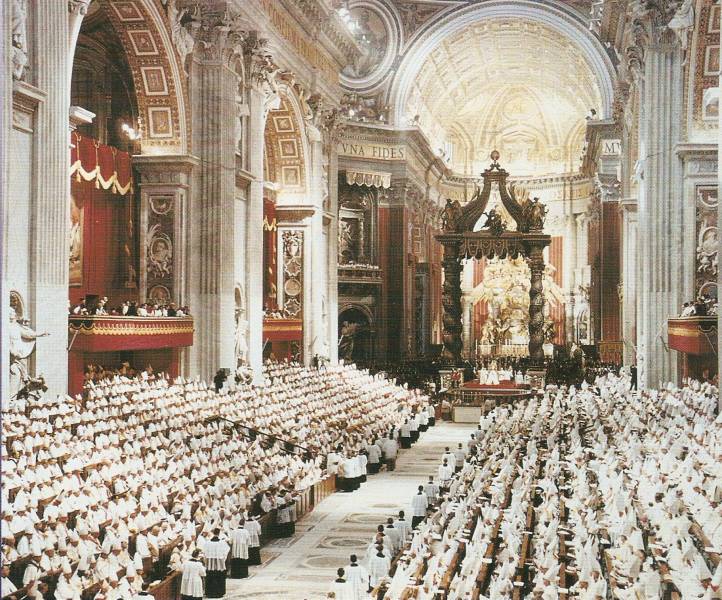 PITANJA I ODGOVORI
ZA VJERONAUČNU OLIMPIJADU (1. dio)
1. Kako se zvao Papa koji je sazvao Drugi vatikanski sabor (Koncil)?
?
1. Kako se zvao Papa koji je sazvao Drugi vatikanski sabor (Koncil)?
Papa Ivan XXIII.
2. Kada se javljaju poticaji za reformom u Crkvi?
?
2. Kada se javljaju poticaji za reformom u Crkvi?
Već od druge polovice 19. i u prvoj polovici 20. stoljeća.
3. Koja enciklika je prethodila Drugom vatikanskom saboru?
?
3. Koja enciklika je prethodila Drugom vatikanskom saboru?
Enciklika „Rerum novarum” (1891. godine).
4. Kako se zvao laički pokret, inspiriran duhom Evanđelja, kao pokušaj organiziranog sudjelovanja katolika u društvu i Crkvi?
?
4. Kako se zvao laički pokret, inspiriran duhom Evanđelja, kao pokušaj organiziranog sudjelovanja katolika u društvu i Crkvi?
Katolička akcija.
5. Što je uoči Sabora o Crkvi rekao poznati teolog Romano Guardini?
?
5. Što je uoči Sabora o Crkvi rekao poznati teolog Romano Guardini?
"Crkva se budi u dušama."
6. Koji pokret je jačao u svijetu uoči Drugog vatikanskog sabora?
?
6. Koji pokret je jačao u svijetu uoči Drugog vatikanskog sabora?
Liturgijski pokret (pokret za obnovu bogoslužja).
7. Kako se zvala teologija koja se pojavila u Francuskoj prije sazivanja Koncila?
?
7. Kako se zvala teologija koja se pojavila u Francuskoj prije sazivanja Koncila?
Nova teologija (nouvelle théologie). Nadahnuta je biblijsko-patrističkim nasljeđem, a otvorena je prema svijetu.
8. Koji je pokret prethodio Koncilu u Francuskoj?
?
8. Koji je pokret prethodio Koncilu u Francuskoj?
Marijanski pokret, nakon ukazanja Gospe u Fatimi (godine 1917.) i proglašenja dogme o uznesenju Bogorodice na nebo (godine 1950.).
9. Koji je Papa prethodio Ivanu XXIII.?
?
9. Koji je Papa prethodio Ivanu XXIII.?
Papa Pio XII. (godine 1939.-1958.).
10. Kako se zvao Papa koji je razmišljao o dovršenju Prvog vatikanskog sabora?
?
10. Kako se zvao Papa koji je razmišljao o dovršenju Prvog vatikanskog sabora?
Papa Pio XI.
11. Zašto papa Pio XI. nije uspio u svojoj nakani o dovršenju Prvog vatikanskog sabora?
?
11. Zašto papa Pio XI. nije uspio u svojoj nakani o dovršenju Prvog vatikanskog sabora?
Uglavnom zbog nesređenih odnosa Svete Stolice i talijanske države.
12. Koji je Papa prvi promišljao o sazivanju općeg crkvenog sabora u 20. stoljeću?
?
12. Koji je Papa prvi promišljao o sazivanju općeg crkvenog sabora u 20. stoljeću?
Papa Pio XII.
13. Koju je dogmu proglasio Prvi vatikanski sabor?
?
13. Koju je dogmu proglasio Prvi vatikanski sabor?
Dogmu o papinoj nezabludivosti kada papa odlučuje o pitanjima vjere i morala.
14. Koje je ime i prezime novoga pape Ivana XXIII.?
?
14. Koje je ime i prezime novoga pape Ivana XXIII.?
Angelo Giuseppe Roncalli.
15. Koje su zanimljivosti vezane uz Papino ime Ivan?
?
15. Koje su zanimljivosti vezane uz Papino ime Ivan?
Papinom je ocu bilo ime Ivan, a i župna crkva u kojoj je kršten bila je posvećena sv. Ivanu. Nije ga smetalo što je jedan protupapa u 15. stoljeću nosio to ime, te ga do tada nijedan papa za sebe nije htio uzeti.
16. Zašto su Ivana XXIII. zvali "prijelaznim papom"?
?
16. Zašto su Ivana XXIII. zvali "prijelaznim papom"?
Nisu očekivali da će taj sedamdsetsedmogodišnjak donijeti neke značajne promjene ili reforme u životu Crkve. Ipak, dogodilo se suprotno očekivanjima…
17. Kada je rođen papa Ivan XXIII.?
?
17. Kada je rođen papa Ivan XXIII.?
25. studenoga 1881.
18. Gdje je rođen Ivan XXIII.?
?
18. Gdje je rođen Ivan XXIII.?
Rođen je u siromašnoj obitelji, u mjestu Sotto il Monte u sjevernotalijanskog pokrajini Bergamo.
19. Koliko djece su imali roditelji pape Ivana XXIII.?
?
19. Koliko djece su imali roditelji pape Ivana XXIII.?
Imali su čak dvanaestoro djece. Jedan od njih je postao i Papa.
20. Gdje je pohađao sjemenište Ivan XXIII.?
?
20. Gdje je pohađao sjemenište Ivan XXIII.?
U obližnjem Bergamu.
21. Koje je godine doktorirao papa Ivan XXIII.?
?
21. Koje je godine doktorirao papa Ivan XXIII.?
Godine 1904. (u 23. godini života).
22. S koliko je godina Ivan XXIII. postao svećenik?
?
22. S koliko je godina Ivan XXIII. postao svećenik?
Također s 23 godine.
23. Koji je biskup uzeo svećenika Roncallija za svog tajnika?
?
23. Koji je biskup uzeo svećenika Roncallija za svog tajnika?
Biskup Giacomo Radini Tedeschi.
24. Koje je predmete poučavao u Sjemeništu?
?
24. Koje je predmete poučavao u Sjemeništu?
Crkvenu povijest, teologiju crkvenih otaca i apologetiku.
25. U kojoj je državi don Roncalli djelovao kao apostolski delagat?
?
25. U kojoj je državi don Roncalli djelovao kao apostolski delagat?
U Bugarskoj.
26. U kojoj je državi don Roncalli djelovao kao nuncij?
?
26. U kojoj je državi don Roncalli djelovao kao nuncij?
U Francuskoj.
27. Koje godine napušta diplomatsku službu u Francuskoj i vraća se u Rim?
?
27. Koje godine napušta diplomatsku službu u Francuskoj i vraća se u Rim?
Godine 1952.
28. Kada je postao biskup, koje je geslo uzeo Roncalli?
?
28. Kada je postao biskup, koje je geslo uzeo Roncalli?
"Obedientia et pax" ("Poslušnost i mir").
29. U kojemu gradu (biskupiji) je don Roncalli postao nadbiskup i kardinal?
?
29. U kojemu gradu (biskupiji) je don Roncalli postao nadbiskup i kardinal?
Nadbiskup (patrijarh) Venecije.
30. Koje godine je umro papa Pio XII.?
?
30. Koje godine je umro papa Pio XII.?
Godine 1958.
31. Od kada do kada su bile konklave za izbor novog pape?
?
31. Od kada do kada su bile konklave za izbor novog pape?
Od 25. do 28. listopada 1958.
32. Koliko je kardinala sudjelovalo na konklavama?
?
32. Koliko je kardinala sudjelovalo na konklavama?
51 od ukupno 54 kardinala.
33. Zbog čega dvojica kardinala nisu mogla doći?
?
33. Zbog čega dvojica kardinala nisu mogla doći?
Iz političkih razloga.
34. Tko su bila dvojica kardinala koja su bila spriječena da dođu na konklave?
?
34. Tko su bila dvojica kardinala koja su bila spriječena da dođu na konklave?
Zagrebački nadbiskup i kardinal Alojzije Stepinac, koji je u montiranom procesu bio osuđen od ondašnjih komunista i zatočen u Krašiću, te mađarski kardinal Joseph Mindszenty, koji je živio također u zatočeništvu, i to u Budimpešti.
35. Koliko je trebalo glasova za izbor pape?
?
35. Koliko je trebalo glasova za izbor pape?
Dvotrećinska većina (35 glasova).
36. Koje tri skupine – "struje" su postojale među kardinalima?
?
36. Koje tri skupine – "struje" su postojale među kardinalima?
Tzv. "konzervativni" (predvođeni Pizzardom i Ottavianijem), činili su gotovo polovicu birača (26 kardinala), njih 18 slovili su kao "napredni" (lijeva reformska struja), dok se u "sredinu" ubrajalo 7 kardinala, među kojima je bio i kardinal Roncalli.
37. U kojem je krugu glasovanja pala odluka za kardinala Roncallija?
?
37. U kojem je krugu glasovanja pala odluka za kardinala Roncallija?
U 11. krugu glasovanja. Izbor ga nije dočekao nespremnim. Neki kažu da je od početka bio "favorit" s obzirom na njegovo iskustvo, jednostavnost, pobožnost, rad u diplomaciji, dušobrižničku službu predanog pastira Crkve.
38. Od koje godine života je novi papa Ivan XXIII. vodio svoj osobni dnevnik (Il giornale dell'anima)?
?
38. Od koje godine života je novi papa Ivan XXIII. vodio svoj osobni dnevnik (Il giornale dell'anima)?
Od 14. godine pa sve do kraja života.
39. Što je bilo u temelju duhovnosti pape Ivana XXIII.?
?
39. Što je bilo u temelju duhovnosti pape Ivana XXIII.?
Jutarnje moljenje časoslova, zatim slavljenje euharistije (mise), polusatno razmatranje (meditacija), večernja krunica i tjedna ispovijed.
40. Koju je duhovnu knjigu papa Ivan XXIII. najčešće čitao?
?
40. Koju je duhovnu knjigu papa Ivan XXIII. najčešće čitao?
Knjigu "Nasljeduj Krista" – klasično katoličko štivo.
41. Koju vrstu duhovnih vježbi je provodio Ivan XXIII.?
?
41. Koju vrstu duhovnih vježbi je provodio Ivan XXIII.?
Ignacijevske duhovne vježbe.
42. Koja dva događaja je najavio Ivan XXIII. nepuna tri mjeseca nakon izbora za papu?
?
42. Koja dva događaja je najavio Ivan XXIII. nepuna tri mjeseca nakon izbora za papu?
Biskupsku sinodu za Rim i održavanje općeg koncila.
43. Gdje je i kojeg datuma papa Ivan XXIII. najavio opći sabor Crkve?
?
43. Gdje je i kojeg datuma papa Ivan XXIII. najavio opći sabor Crkve?
25. siječnja 1959. u bazilici sv. Pavla izvan Zidina u Rimu (na završetku Molitvene osmine za jedinstvo kršćana).
44. Kako je javnost reagirala na najavu sazivanja Koncila?
?
44. Kako je javnost reagirala na najavu sazivanja Koncila?
Najava Koncila izazvala je veliko zanimanje ne samo u Katoličkoj crkvi, nego i izvan nje, među drugim kršćanima i u cijelomu svijetu.
45. Kako se zvao Roncallijev državni tajnik i suradnik oko provedbe Koncila?
?
45. Kako se zvao Roncallijev državni tajnik i suradnik oko provedbe Koncila?
Kardinal Tardini.
46. Kako su reagirali Papini bliski suradnici u Rimskoj kuriji na najavu Koncila?
?
46. Kako su reagirali Papini bliski suradnici u Rimskoj kuriji na najavu Koncila?
Nisu bili baš oduševljeni tom neočekivanom i iznenađujućom odlukom Rimskog prvosvećenika. Nisu bili dovoljno upoznati s planovima Roncallija. Mnogi su reagirali nevjericom i odbijanjem.
47. Koji je izraz često koristio papa Ivan XIII., još prije nego je postao Papa, a sada još više u kontekstu Koncila?
?
47. Koji je izraz često koristio papa Ivan XIII., još prije nego je postao Papa, a sada još više u kontekstu Koncila?
Aggiornamento („podanašnjenje“).
48. Na što se u širem smislu odnosi izraz "aggiornamento"?
?
48. Na što se u širem smislu odnosi izraz "aggiornamento"?
Obnova kršćanskog života i cjelokupnog djelovanja Crkve u duhu prijateljstva i dijaloga s ljudima.
49. Zašto je prema Ivanu XXIII. Crkvi trebao opći sabor?
?
49. Zašto je prema Ivanu XXIII. Crkvi trebao opći sabor?
Da Crkvu oslobodi "od povijesnih okoštalosti i zaostajanja te je tako osposobi za navještaj i posredovanje poruke evanđelja".
50. Koje je izvorno (doslovno) značenje izraza "aggiornamento"?
?
50. Koje je izvorno (doslovno) značenje izraza "aggiornamento"?
Izraz dolazi iz talijanskog trgovačkog govora i znači "aktualizirati računovodstvene knjige".
51. Koja je bila glavna unutarcrkvena zadaća Sabora?
?
51. Koja je bila glavna unutarcrkvena zadaća Sabora?
Obnova Katoličke crkve i poticaj zauzimanju za kršćansko jedinstvo.
52. Kada je i kojim činom počela prva faza u pripremi Drugog vat. sabora?
?
52. Kada je i kojim činom počela prva faza u pripremi Drugog vat. sabora?
Imenovanjem predpripremne komisije (na Duhove, 17. 5. 1959.) od članova Rimske kurije, a pod vodstvom kardinala Tardinija.
53. Koliko je upita poslala nadležna komisija svim biskupima, katoličkim sveučilištima i fakultetima, da iznesu svoje prijedloge i želje za rad Koncila?
?
53. Koliko je upita poslala nadležna komisija svim biskupima, katoličkim sveučilištima i fakultetima, da iznesu svoje prijedloge i želje za rad Koncila?
Poslano je 2812 upita.
54. Koliko je stiglo odgovora nakon godinu dana?
?
54. Koliko je stiglo odgovora nakon godinu dana?
2150 odgovora (76,4%).
55. Kako se zvao splitski biskup koji je svoj odgovor poslao predpripavnoj komisiji?
?
55. Kako se zvao splitski biskup koji je svoj odgovor poslao predpripavnoj komisiji?
Frane Franić.
56. Koliko je pripravnih komisija osnovao Ivan XXIII. u drugoj fazi?
?
56. Koliko je pripravnih komisija osnovao Ivan XXIII. u drugoj fazi?
10 pripravnih komisija.
57. Koji hrvatski biskupi (unutar nekadašnje Biskupske konferencije Jugoslavije) su imenovani u povjerenstva?
?
57. Koji hrvatski biskupi (unutar nekadašnje Biskupske konferencije Jugoslavije) su imenovani u povjerenstva?
Dr. Josip Ujčić, nadbiskup beogradski imenovan je članom Središnje komisije, dr. Franjo Šeper, nadbiskup zagrebački, imenovan je članom Komisije za sakramente, dr. Gabrijel Bukatko, vladika križevački, imenovan je članom Komisije za apostolat laika; dr. Frane Franić, biskup splitsko-makarski, imenovan je članom Teološke komisije.
58. Koliko je ukupno osoba imenovano u Pripremne komisije?
?
58. Koliko je ukupno osoba imenovano u Pripremne komisije?
842 osobe iz cijelog svijeta.
59. Kada je papa Ivan XXIII. objavio encikliku o molitvi i pokori za uspjeh II. vat. sabora?
?
59. Kada je papa Ivan XXIII. objavio encikliku o molitvi i pokori za uspjeh II. vat. sabora?
U ljeto 1962.
60. Koliko je hrvatskih biskupa bilo tada u Rimu?
?
60. Koliko je hrvatskih biskupa bilo tada u Rimu?
21 biskup (10 u Zavodu sv. Jeronima, ostali drugdje).
61. Kada je održana nezaboravna svečanost otvaranja Drugog vatikanskog sabora?
?
61. Kada je održana nezaboravna svečanost otvaranja Drugog vatikanskog sabora?
11. listopada 1962.
62. Kojeg je datuma otvoren Prvi vatikanski sabor?
?
62. Kojeg je datuma otvoren Prvi vatikanski sabor?
8. prosinca 1869. sa 642 koncilska oca.
63. Koliko je biskupa i koncilskih otaca bilo na Drugom vatikanskom saboru?
?
63. Koliko je biskupa i koncilskih otaca bilo na Drugom vatikanskom saboru?
2540.
64. Koji je naslov na latisnkom jeziku nosio govor pape Ivana XXIII. na otvaranju Sabora?
?
64. Koji je naslov na latisnkom jeziku nosio govor pape Ivana XXIII. na otvaranju Sabora?
"Gaudet mater ecclesia".
65. Što u prijevodu znači „Gaudet mater ecclesia“?
?
65. Što u prijevodu znači „Gaudet mater ecclesia“?
"Raduje se majka Crkva".
66. Koji izraz se spominje kao povod II. vat. saboru?
?
66. Koji izraz se spominje kao povod II. vat. saboru?
"Opportuni aggiornamenti" – "prikladne promjene".
67. Što je dužnost Crkve prema dokumentu II. vat. sabora "Gaudium et spes" ("Radost i nada")?
?
67. Što je dužnost Crkve prema dokumentu II. vat. sabora "Gaudium et spes" ("Radost i nada")?
Crkva je pozvana "da u svako vrijeme ispituje znakove vremena (signa temporum) i tumači ih u svjetlu evanđelja".
68. Koliko je bilo razdoblja općeg zasjedanja Drugog vatikanskog sabora?
?
68. Koliko je bilo razdoblja općeg zasjedanja Drugog vatikanskog sabora?
Četiri.
69. Od koje do koje godine je trajao Drugi vatikanski sabor?
?
69. Od koje do koje godine je trajao Drugi vatikanski sabor?
Od 1962. do 1965. godine.
70. Koji papa je nakon smrti "dobrog Pape" Ivana XXIII. nastavio i dovršio II. vat. sabor?
?
70. Koji papa je nakon smrti "dobrog Pape" Ivana XXIII. nastavio i dovršio II. vat. sabor?
Papa Pavao VI.
71. Koji je najčitaniji katolički list u Hrvatskoj potaknut II. vat. koncilom?
?
71. Koji je najčitaniji katolički list u Hrvatskoj potaknut II. vat. koncilom?
"Glas Koncila".
72. Kojeg datuma je papa Ivan XXIII. proglašen svetim?
?
72. Kojeg datuma je papa Ivan XXIII. proglašen svetim?
27. travnja 2014. zajedno s papom Ivanom Pavlom II., koji u svome imenu uključuje spomen na dvojicu Papa (Ivana XXIII. i Pavla VI.), te koji je na poseban način živio duh Drugog vatikanskog sabora. Ovu dvojicu Papa proglasio je svetim papa Franjo, imajući pred očima trajnu zadaću obnove Crkve, koju čine svi Kristovi vjernici.
73. Koji je bio službeni jezik dokumenata Drugog vatikanskog sabora?
?
73. Koji je bio službeni jezik dokumenata Drugog vatikanskog sabora?
Latinski jezik.
74. Od kada do kada je trajalo prvo razdoblje saborskih zasjedanja?
?
74. Od kada do kada je trajalo prvo razdoblje saborskih zasjedanja?
Od 11. 10. do 8. 12. 1962.
75. Koja su dva hrvatska biskupa bili najistaknutiji sudionici Drugog vatikanskog sabora?
?
75. Koja su dva hrvatska biskupa bili najistaknutiji sudionici Drugog vatikanskog sabora?
Zagrebački nadbiskup Šeper i splitsko-makarski biskup Franić.
76. Što je bilo s biskupom Franićem nakon Sabora?
?
76. Što je bilo s biskupom Franićem nakon Sabora?
Postao je nadbiskup i metropolit obnovljene Splitske metropolije.
77. Što je bilo s nadbiskupom Šeperom nakon Sabora?
?
77. Što je bilo s nadbiskupom Šeperom nakon Sabora?
Imenovan je kardinalom, a potom je postao dugogodišnji pročelnik najvažnije vatikanske kongregacije – Zbora za nauk vjere (1968.-1981.).
78. O kojemu jeziku je hrabro govorio i svjedočio pred svima biskup Franić tijekom Sabora?
?
78. O kojemu jeziku je hrabro govorio i svjedočio pred svima biskup Franić tijekom Sabora?
O staroslavenskom jeziku i glagoljici te o tisućgodišnjoj opstojnosti narodnog jezika u nekim hrvatskim krajevima kao dio obreda Crkve.
79. Kojeg je dana pred saborskim ocima služena misa na staroslavenskom jeziku?
?
79. Kojeg je dana pred saborskim ocima služena misa na staroslavenskom jeziku?
12. studenoga 1962.
80. Tko je služio misu pred saborskim ocima na staroslavenskom jeziku?
?
80. Tko je služio misu pred saborskim ocima na staroslavenskom jeziku?
Šibenski biskup Josip Arnerić.
81. Protumači izraz „ecclesia ad extra“?
?
81. Protumači izraz „ecclesia ad extra“?
Odnos Crkve prema svijetu (prema vani).
82. Protumači izraz „ecclesia ad intra“?
?
82. Protumači izraz „ecclesia ad intra“?
Odnos Crkve prema samoj sebi, prema njezinoj biti i naravi.
83. Je li se papa Ivan XXIII. miješao u koncilske rasprave?
?
83. Je li se papa Ivan XXIII. miješao u koncilske rasprave?
Nije, a intervenirao je samo jednom, kada je to bilo od presudne važnosti za daljnji tijek rada.
84. Koji je razlog Papine intervencije u rad Sabora?
?
84. Koji je razlog Papine intervencije u rad Sabora?
Prijepor teologa oko (ne)prihvaćanja dokumenta koji je govoreći o Objavi ostao u okvirima starog načina razmišljanja i govora.
85. Koliko je trebalo glasova da bi prošao određeni crkveni dokument?
?
85. Koliko je trebalo glasova da bi prošao određeni crkveni dokument?
Dvotrećinska većina glasova.
86. Koliko je ukupno nastalo koncilskih dokumenata u četiri godine trajanja Koncila?
?
86. Koliko je ukupno nastalo koncilskih dokumenata u četiri godine trajanja Koncila?
16 dokumenata.
87. Kojeg je datuma preminuo papa Ivan XXIII.?
?
87. Kojeg je datuma preminuo papa Ivan XXIII.?
Na Duhovski ponedjeljak, 3. lipnja 1963.
88. Koliko je za svoga kratkog pontifikata papa Ivan XXIII. imenovao  novih kardinala?
?
88. Koliko je za svoga kratkog pontifikata papa Ivan XXIII. imenovao  novih kardinala?
52 nova kardinala.
89. Koliko je Ivan XXIII. objavio enciklika (okružnih pisama cijeloj Crkvi)?
?
89. Koliko je Ivan XXIII. objavio enciklika (okružnih pisama cijeloj Crkvi)?
8 enciklika.
90. Kako se zovu dvije najpoznatije enciklike pape Ivana XXIII.?
?
90. Kako se zovu dvije najpoznatije enciklike pape Ivana XXIII.?
Enciklika „Mater et magistra“ (Majka i učiteljica) o socijalnom nauku Crkve, te „Pacem in terris“ (Mir na zemlji) enciklika o miru.
91. Što je konkretno papa Ivan XXIII. učinio u pogledu obrane mira?
?
91. Što je konkretno papa Ivan XXIII. učinio u pogledu obrane mira?
Šezdesetih godina 20. st. ozbiljno su se zaoštrili odnosi SAD-a i Sovjetskog saveza što je čovječanstvo dovelo na rub rata.
92. S kakvim je režimima Ivan XXIII. dijalogizirao?
?
92. S kakvim je režimima Ivan XXIII. dijalogizirao?
Započeo je dijalog s komunističkim režimima u srednjoj i istočnoj Europi da bi olakšao težak položaj katoličkih vjernika i Crkve u tim zemljema.
93. Kako su se zvala nastojanja pape Ivana XXIII. prema vjernicima pod komunističkim režimima?
?
93. Kako su se zvala nastojanja pape Ivana XXIII. prema vjernicima pod komunističkim režimima?
„Vatikanska Ostpolitik“.
94. Kako su mnogi zvali Ivana XXIII. zbog njegove dobrote i jednostavnosti?
?
94. Kako su mnogi zvali Ivana XXIII. zbog njegove dobrote i jednostavnosti?
Papa Dobri.
95. Kada se slavi spomendan pape Ivana XXIII. i zašto baš toga dana?
?
95. Kada se slavi spomendan pape Ivana XXIII. i zašto baš toga dana?
11. listopada, na dan otvaranja Drugog vatikanskog sabora.
96. Koje je puno ime novoga Pape, Pavla VI.?
?
96. Koje je puno ime novoga Pape, Pavla VI.?
Giovanni Battista Montini.
97. Čiji je bio nadbiskup kardinal Montini?
?
97. Čiji je bio nadbiskup kardinal Montini?
Nadbiskup Milana.
98. Od koje do koje godine je papa Pavao VI. obnašao papinsku službu?
?
98. Od koje do koje godine je papa Pavao VI. obnašao papinsku službu?
Od 1963. do 1978. godine.
99. Kojeg je datuma papa Pavao VI. izabran za službu?
?
99. Kojeg je datuma papa Pavao VI. izabran za službu?
21. lipnja 1963.
100. Kojeg je datuma otvoreno Drugo zasjedanje Sabora?
?
100. Kojeg je datuma otvoreno Drugo zasjedanje Sabora?
29. rujna 1963.
101. Kako su se zvala četvorica moderatora ili legata koji će u Papino ime voditi saborski skup?
?
101. Kako su se zvala četvorica moderatora ili legata koji će u Papino ime voditi saborski skup?
Kardinal Suenens, Lercaro, Döpfner i Agagianian.
102. Koliko je laika promatača bilo na drugom saborskom zasjedanju?
?
102. Koliko je laika promatača bilo na drugom saborskom zasjedanju?
12.
103. Koje su bile dvije glavne „struje“, smjera koncilskih otaca u odnosu prema Crkvi i društvu? Što je trebalo činiti?
?
103. Koje su bile dvije glavne „struje“, smjera koncilskih otaca u odnosu prema Crkvi i društvu? Što je trebalo činiti?
Trebalo je posredovati između „napredne“ većine, koja se zauzimala za obnovu, i „konzervativne“ manjine koja je smatrala da se Crkva ne treba mijenjati.
104. Kojeg je datuma završeno drugo razdoblje zasjedanja Koncila?
?
104. Kojeg je datuma završeno drugo razdoblje zasjedanja Koncila?
4. prosinca 1963.
105. Kako se zovu prva dva dokumenta Sabora usvojena u ovoj drugoj fazi Koncila?
?
105. Kako se zovu prva dva dokumenta Sabora usvojena u ovoj drugoj fazi Koncila?
„Konstitucija o svetoj liturgiji“ i „Dekret o sredstvima društvenog priopćavanja“.
106. Koji je latinski naziv Konstitucije o svetoj liturgiji?
?
106. Koji je latinski naziv Konstitucije o svetoj liturgiji?
„Sacrosanctum Concilium“.
107. Koji je latinski naziv Dekreta o sredstvima društvenog priopćavanja?
?
107. Koji je latinski naziv Dekreta o sredstvima društvenog priopćavanja?
„Inter mirifica“.
108. Kojeg je datuma papa Pavao VI. poduzeo znamenito hodočašće u Jeruzalem?
?
108. Kojeg je datuma papa Pavao VI. poduzeo znamenito hodočašće u Jeruzalem?
Od 4. do 6. siječnja 1964.
109. Zašto je važno Papino hodočašće u Jeruzalem 1964.?
?
109. Zašto je važno Papino hodočašće u Jeruzalem 1964.?
Jer se ondje Papa susreo s Carigradskim ekumenskim patrijarhom Atenagorom, što je bio veliki korak prema izmirenju između Katoličke Crkve i Pravoslavih Crkava, te povlačenja međusobnih izopćenja iz 1054. godine.
110. Kojeg je datuma počelo treće razdoblje (faza) zasjedanja?
?
110. Kojeg je datuma počelo treće razdoblje (faza) zasjedanja?
14. rujna 1964.
111. Što je obilježilo treće razdoblje zasjedanja Sabora?
?
111. Što je obilježilo treće razdoblje zasjedanja Sabora?
Idejni vrhunac Sabora, ali i faza u kojoj je Koncil doživio i svoju najveću krizu.
112. Koja tema je bila najviše sporna?
?
112. Koja tema je bila najviše sporna?
Rasprava o shvaćanju Crkve, odnosu biskupa i pape, uvođenja trajnog đakonata, izrada poglavlja o Bogorodici, te nacrt izjave o Židovima.
113. Od kada do kada je trajao tzv. „crni tjedan“?
?
113. Od kada do kada je trajao tzv. „crni tjedan“?
Od 14. do 21. studenoga 1964., kada je Papa čak četiri puta intervenirao u rad Koncila.
114. Kojeg datuma je završilo treće saborsko zasjedanje?
?
114. Kojeg datuma je završilo treće saborsko zasjedanje?
21. studenog 1964.
115. Što se dogodilo 21. 11. 1964. osim završetka zasjedanja?
?
115. Što se dogodilo 21. 11. 1964. osim završetka zasjedanja?
Papa Pavao VI. proglasio je Mariju Bogorodicu Majkom Crkve te odredio da se slavi na Duhovski ponedjeljak.
116. U kojemu se dokumentu govori o Mariji Bogorodici?
?
116. U kojemu se dokumentu govori o Mariji Bogorodici?
U Dogmatskoj konstituciji o Crkvi „Lumen gentium“ u 8. poglavlju.
117. Koja tri dokumenta su prihvaćena na kraju trećeg zasjedanja Koncila?
?
117. Koja tri dokumenta su prihvaćena na kraju trećeg zasjedanja Koncila?
Dogmatska konstitucija o Crkvi „Lumen gentium“, Dekret o istočnim Katoličkim Crkvama „Orientalium ecclesiarum“ i Dekret o ekumenizmu „Unitatis redintegratio“.
118. Koji dokument je za povjesničare, na neki način, najvažniji dokument i polazište za sve druge dokumente?
?
118. Koji dokument je za povjesničare, na neki način, najvažniji dokument i polazište za sve druge dokumente?
Dokument o Crkvi „Lumen gentium“.
119. Kojeg je datuma započelo četvrto, posljednje zasjedanje Koncila?
?
119. Kojeg je datuma započelo četvrto, posljednje zasjedanje Koncila?
14. rujna 1965.
120. Koju encikliku je papa Pavao VI. objavio neposrednio prije četvtog zasjedanja Sabora?
?
120. Koju encikliku je papa Pavao VI. objavio neposrednio prije četvtog zasjedanja Sabora?
Enciklika „Mysterium fidei“ (Tajna vjere).
121. Koliko su dokumenata koncilski oci usvojili na završnim sjednicama?
?
121. Koliko su dokumenata koncilski oci usvojili na završnim sjednicama?
11 novih dokumenata.
122. Koje se tri vrste novih dokumenata usvojenih na posljednjem zasjedanju?
?
122. Koje se tri vrste novih dokumenata usvojenih na posljednjem zasjedanju?
Konstitucije (dva dokumenta), deklaracije (3 dokumenta) i dekreti (6 dokumenata).
123. Kako se zovu konstitucije usvojene na četvrtom zasjedanju?
?
123. Kako se zovu konstitucije usvojene na četvrtom zasjedanju?
Dogmatska konstitucija o božanskoj objavi („Dei verbum“) i Pastoralna konstitucija o Crkvi u suvremenom svijetu („Gaudium et spes“).
124. Kako se zovu deklaracije usvojene u četvrtoj fazi Koncila?
?
124. Kako se zovu deklaracije usvojene u četvrtoj fazi Koncila?
Deklaracija o kršćanskom odgoju („Gravissimum educationis“), Deklaracija o odnosu Crkve prema nekršćanskim religijama („Nostra aetate“) i Deklaracija o slobodi vjerovanja („Dignitatis humanae“).
125. Kako se zovu dekreti usvojeni na posljednjem zasjedanju Koncila?
?
125. Kako se zovu dekreti usvojeni na posljednjem zasjedanju Koncila?
Dekret o pastirskoj službi biskupa u Crkvi („Christus Dominus“), Dekret o prilagođenoj obnovi redovničkog života („Perfectae caritatis“), Dekret o odgoju i izobrazbi svećenika („Optatam totius“), Dekret o apostolatu laika („Apostolicam actuositatem“), Dekret o misijskoj djelatnosti Crkve („Ad gentes“), te Dekret o službi i životu prezbitera („Presbyterorum ordinis“).
Pripremio: Tvrtko Beus
(prema službenog građi za natjecanje;
Vjeronaučna olimpijada 2014.)
138. Što znaš o Hansu Küngu?
Svećenik podrijetlom iz Švicarske, prof. teologije iz Njemačke, spadao je na Koncilu uz Ratzingera, u tzv. „teološke tinejdžere koji su bili u velikoj modi“. Bavio se temama ujedinjenja kršćana i reformom Crkve. Nastupao je ne samo u Rimu, nego i u Americi, gdje je stekao veliku popularnost. Zbog njegovih određenih radikalnih stavova, kasnije mu je oduzeto crkveno poslanje (kanonska misija) da predaje na teološkom učilištu.